«Дальнейшее развитие взаимодействия 
ОАО «РЖД» с университетскими комплексами  Росжелдора – главное условие  повышения качества подготовки специалистов для отрасли»

Президент Ассоциации вузов транспорта,
ректор МИИТ, д.т.н., профессор 
ЛЁВИН БОРИС АЛЕКСЕЕВИЧ


7 апреля 2015 г., г. Москва
2
Инфраструктура вузов: масштабы и порядок финансирования
СПО
Гимназия
ВУЗ
ДПО
Аспирантура и докторантура
УНИВЕРСИТЕТСКИЙ КОМПЛЕКС
ВУЗЫ РОСЖЕЛДОРА: 2015 г.
Около 750 
зданий
189
учебно-научных
центров и лабораторий
Более 800 
сооружений
Капитальный и текущий ремонт
Фактическое финансирование – 
    80,0 млн. руб.
Требуемое финансирование –
    более 3 млрд. руб.
Развитие материальной базы
и библиотечного фонда:
Фактическое финансирование –
    87,0 млн. руб.
Требуемое финансирование –
    1 млрд. руб.
ФОНД ПОДДЕРЖКИ
% от образовательных услуг и ПК
% от научной деятельности
РАЗРАБОТКА ОБРАЗОВАТЕЛЬНЫХ СТАНДАРТОВ НОВОГО ПОКОЛЕНИЯ
3
Протокол встречи
Президента 
ОАО «РЖД» с ректорами вузов ж.д. транспорта (6.12.2013)
Экспертная оценка и доработка 
10 образовательных модулей профессиональных компетенций  
(на основе корпоративных
квалификационных требований)
У
М
О

Ж.
Д.
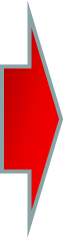 10 проектов ФГОС ВО по ключевым бизнес-блокам ОАО«РЖД» (расширение специалитета)
ОАО «РЖД»
Доработка проектов
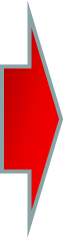 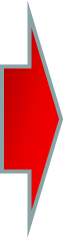 Разработка профессиональных 
стандартов
Утверждение в
Минтруда России
Прогноз потребностей холдинга в конкретных специалистах
Модернизация учебно-лабораторной базы вузов
Обеспечение требуемой квалификации ППС
4
ПРОФОРИЕНТАЦИЯ И ДОВУЗОВСКАЯ ПОДГОТОВКА
Профильные классы вузов в 
общеобразовательных школах
ОАО«РЖД»
Персональное 
финансирование со стороны
 ОАО «РЖД» довузовской 
подготовки поступающих в 
железнодорожные вузы
Проект «Открытые двери 
Компании» на базе вузов
Довузовская подготовка, 
начиная с 9 класса 
(у прошедших довузовскую
подготовку ЕГЭ выше на 25-30%)
Ранняя ориентация (с 7-8 классов)
школьников на отраслевые вузы : 
Центры технического творчества
Кружки «Юный железнодорожник»
Детские железные дороги
Семинары школьников по
    фундаментальным дисциплинам
Университетские субботы
Участие вузов в выставках: 
   «Образование и карьера»,
   «Школа – вуз – работодатель» и др.
Поддержка ОАО «РЖД»
Олимпиады «Паруса Надежды» - 
  начального этапа формирования 
инженерной и научной 
элиты холдинга. 
В 2014 г. в олимпиаде 
по физике и математике 
участвовало более 400 чел. 
из образовательных 
учреждений ОАО «РЖД»: 
23 % от общего количества 
учащихся выпускных классов 
 7 % от общего числа 
участников олимпиады
Поддержка холдингом 
выездных агитбригад вузов
5
ВУЗЫ                 «РЖД»ТВ
Популяризация железнодорожных специальностей 
Повышение эффективности профориентационной работы с учащимися
     средних школ и учреждений  СПО
СЕРИЯ ТЕЛЕПЕРЕДАЧ
Телевикторина для учащихся школ
Тема: железнодорожный транспорт.
(победители получают льготы при поступлении в вузы, 
 либо поступают по целевому направлению  ОАО «РЖД»)
Тематические передачи по вопросам поступления в вузы, 
правилам приёма, профориентации и организации 
целевой подготовки специалистов для ОАО «РЖД»
Участие сотрудников вузов в уже существующих передачах, 
например, «Специальный репортаж»
6
МЕЖДУНАРОДНОЕ СОТРУДНИЧЕСТВО
Партнёрство холдинга и 
вузов в формате:
МСЖД
ОСЖД
Совета по образованию и
    науке при КТС СНГ
Координационного совета
    по Транссибирским
    перевозкам
МЦВТС (ОАО «РЖД», 
    Французские железные 
    дороги)
СОВМЕСТНЫЕ
С ПОСОЛЬСТВАМИ 
ГЕРМАНИИ И ФРАНЦИИ 
В РОССИЙСКОЙ ФЕДЕРАЦИИ
СТИПЕНДИАЛЬНЫЕ 
ПРОГРАММЫ  ВУЗОВ
Поддержка ОАО «РЖД»:
Участие в отборе 
    кандидатов 
50 % финансирование
МИИТ 2014:
Более 40 лекций послов, специалистов  ОСЖД, МСЖД,
    ведущих транспортных компаний и вузов
Циклы лекций («Альстом»,«Сименс»)
20 % выпускников владеют иностранными  
    языками (30 человек – китайским)
НАУЧНОЕ ПАРТНЁРСТВО
7
В 2014 г. объём научных исследований, 
выполненных вузами по заказу ОАО «РЖД», 
составил 982,7 млн. руб. 
(38,2 %) от общего объёма
РЕСУРСЫ РАЗВИТИЯ ПАРТНЁРСТВА
Кооперация деятельности в формате 
    Объединённого учёного совета «ОАО «РЖД»
Отраслевые лаборатории при научных школах
Совместное участие в федеральных конкурсах
Финансирование заказов на проведение НИР 
    через дороги
Поэтапное финансирование  НИР с 20 % авансированием